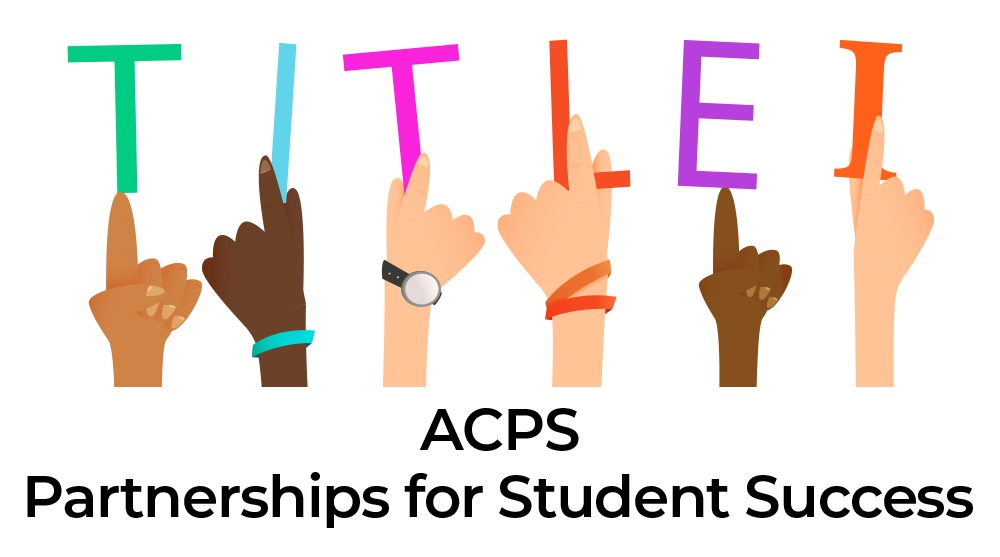 Annual Parent Meeting
Wiles Elementary
September 5, 2024
Katherine Munn-Principal
[Speaker Notes: Please remember to fill in the red text areas with your school’s information.



(Assurance 11c)]
AGENDA
Welcome and Introductions
All About Title I
Title I Budgets
Standards and Testing
Title I Beginning of School Packet
Our Home-School Compact
Our School’s Parent & Family Engagement Plan
Keys to Your Child’s Success
Parent Input Evaluation
[Speaker Notes: (Assurance 11c)]
WHAT IS TITLE I?
Largest federally funded educational program in U.S.  
Authorized by Congress through the Elementary and Secondary Education Act (ESEA) of 1965
Updated and reinstated again by the Every Student Succeeds Act (ESSA) of 2015 after NCLB (No Child Left Behind) was found to be to prescriptive
Provides funds to school districts with the highest concentrations of poverty
Funds are for helping schools to meet school educational goals.  
Schools with poverty rates of 75% or higher must, by law, be served with Title I funds
[Speaker Notes: Read Slide




(Assurance 11a)]
WHAT IS TITLE I?
Largest federally funded educational program in the U.S.  
Provides funding to help schools meet educational goals in school districts with the highest concentrations of poverty 
Funds personnel, training, materials, and family engagement
Schools with poverty rates of 75% or higher must, by law, receive and utilize Title I funds
Authorized by Congress through the Elementary and Secondary Education Act (ESEA) of 1965, No Child Left Behind Act (NCLB) of 2002, and by the Every Student Succeeds Act (ESSA) of 2015
[Speaker Notes: Read Slide




(Assurance 11a)]
ACPS TITLE I MISSION STATEMENT
The purpose of Title I,
and the educators of Alachua County,
in partnership with families and caregivers,
is to ensure that all students 
have a fair and equitable opportunity
to obtain a high-quality education.

Our mission, in tandem with parents and guardians, 
 is to support students to reach for academic excellence
and to prepare them for lifelong success.

This educational team, together, manages resources
and facilitates activities that help students
to attain high levels of scholastic proficiency and achievement
while also fostering their full potential and overall development.
[Speaker Notes: Read Slide




(Assurance 11a)]
HOW TITLE I WORKS?
Title I funding flows from the U.S. Department of Education (as appropriated by Congress) to the Florida Department of Education (FLDOE).  

The FDOE allocates funds to the District.

The District identifies eligible schools and allocates Title I funding to those schools based on the number of Children from Low-Income Families (CLIF).

Title I schools spend the funds allocated based on formalized School Improvement Plans approved by District and FLDOE. 
Our School implements a Schoolwide program.
[Speaker Notes: Districts receive Title I funds from the federal government (through the US Department of Education and the Florida Bureau of Federal Educational Programs) and distribute these funds to schools based on the number of Children from Low Income Families (known as CLIF).  However, income status is only used to allocating and distributing funds.  Students are selected to receive direct Title I services if they have an academic need.

For Title I Schoolwide Programs:  Our students are in a Title I Schoolwide program. This means that the School-based Title I funding can be used to upgrade the educational program in ways that may impact every student in the school .  This also means that every parent/guardian of a student in our school is a Title I parent! 
Title I funds are used by our school for a variety of programs and activities designed to increase children’s academic achievement (especially in reading and math). Our school works to identify students most in need of educational help. The school set goals for improvement, measure student progress, using standards set forth in the state’s Title I plan, develop programs that supplement regular classroom instruction, and engage parents in all aspects of their child's education. Title I seeks to provide supplemental supports to assist the most academically fragile students while helping school reach their overall School Improvement Goals.  

For Title I Targeted Programs:  Our school is a Title I Targeted Assistance School.  That means that we identify (or target) students with academic needs for Title I services.  We look at assessment results and ongoing progress data for students and identify those who need extra help to get caught up with their classmates. The school set goals for improvement, measure student progress, using standards set forth in the state’s Title I plan, develop programs that supplement regular classroom instruction, and engage parents in all aspects of their child's education. Families of students receiving Title I services are provided opportunities throughout the year to participate in a variety of workshops where they can learn strategies and receive resources to bridge learning from school to home.


(Assurance 11a)]
TITLE I FUNDS PROVIDE SUPPLEMENTAL SUPPORT
Our School’s Title I funds provide the following supplemental support:
Additional Personnel to support our students and teachers
Additional classroom materials and equipment
Additional Professional Development
Supplemental web-based programs
Supplemental curriculum
Small group intervention
After school tutoring
Technology

 Title I funds also provide for Parent-Family Engagement activities and trainings   
 throughout the year as well as:
Resources in our Parent & Family Resource Area
Student Planners and/or Home-School Communication Folders
Electronic Family Newsletters
[Speaker Notes: Describe your Title I program and what it looks like.  Suggestions for services provided through Title I funding:  Additional teachers for intervention instruction, technology, Evidence Based curriculum materials, extended day intervention.

1% of The Total Allocation of Title I Funds for the District is set aside to provide Parent and Family Engagement Activities.  This includes activities conducted by the Title I District Office as well as the activities that are conducted at each Title I school site.

Some of the activities planned for our school this year include: ……….

These activities were selected based on Parent & Family Input last Spring.  

Explain that parents must have the opportunity to help decide how the parent involvement funds are used and what type of Parent & Family Engagement Activities they want or need to help their child be successful in school.  

(Assurance 11a)]
WHO DECIDES HOW FUNDS ARE USED?
The school’s leadership makes personnel and instructional decisions based on the specific needs of its student population.

Parent input into the decision making process is encouraged through various means including:
School Advisory Council (SAC) composed of Parents, Community members, Teachers, Other staff that works at the school, Principal and Students (at Middle and High School)
Parent input meetings for the development of the Home-School Compact and the school’s Parent-Family Engagement Plan
Input Evaluations of Parent-Family Engagement activities and trainings
[Speaker Notes: Explain the process the school uses to involve parents in the decision-making process. Explain that parents are critical to this process. 

Provide information on all of the opportunities parents have to participate. 

Opportunities to Volunteer:
Describe the various opportunities for parents to volunteer or become involved in your school.  Some examples might include:
In the school, in classrooms, or on field trips 
Decisions and Planning on How to Use Title I School Parent & Family Engagement Funds
District/School Councils - meetings throughout the year where parents participate in school-wide program planning, and decide how to use the Title I parent involvement funds
School Parent Councils

(Assurance 11a & c)]
WHERE CAN I FIND A COPY OF THE  TITLE I BUDGETS?
The Title I Budgets, including Part A Basic and Parent & Family Engagement is discussed annually with parents and documented by minutes from this Title I Parent Meeting.

A copy of the school’s Title I Budgets (Part A Basic/PFE) is available in the Parent & Family Resource Area Notebook located in Media Center.
EDUCATIONAL STANDARDS
Florida’s academic content standards establish high expectations for all students.

The standards established by the Florida Department of Education identify what your child needs to know and be able to do in all content areas at each grade level.

Grades K-5 are currently implementing the B.E.S.T. Standards.  

Information located at: www.fldoe.org/bii/curriculum/sss/
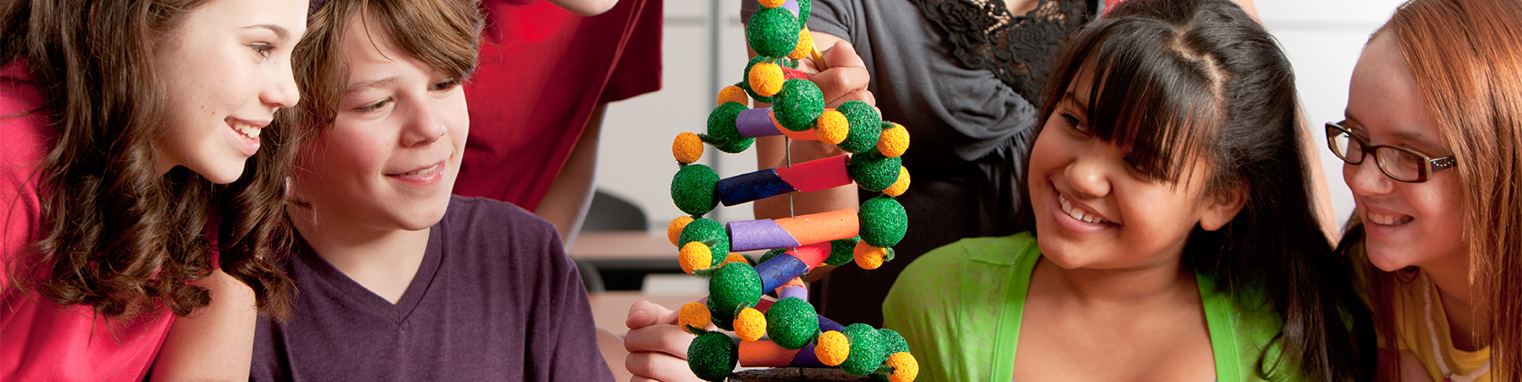 [Speaker Notes: (Assurance 11c)]
SCHOOL’S CURRICULUM
The B.E.S.T. Standards form the framework for student knowledge in:
English Language Arts (ELA)
Reading/Writing/Language/Speaking & Listening
Mathematics
Literacy in Social Studies
Science
https://www.cpalms.org/Public/search/Standard
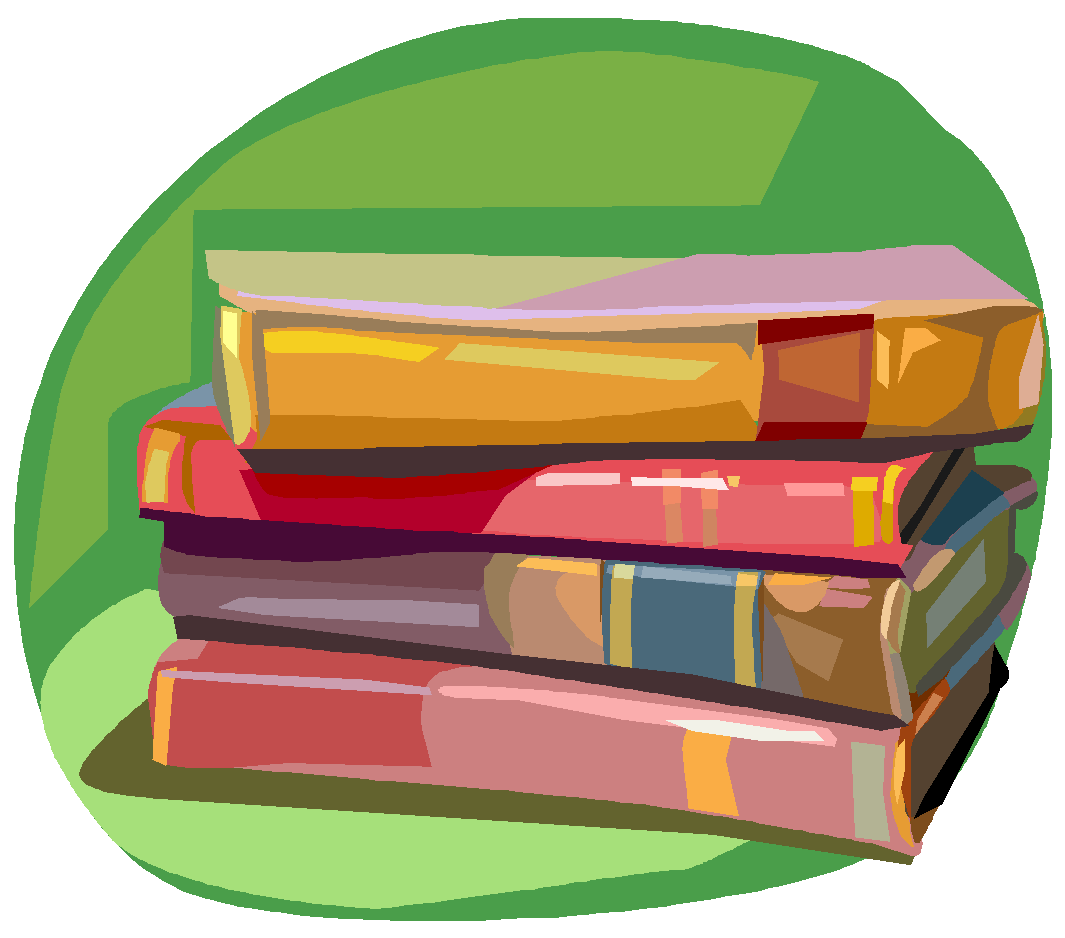 [Speaker Notes: More information about specific standards by grade level can be found at the CPalms weblink. 


(Assurance 11d)]
MEASURING STUDENT SUCCESS THROUGH       DISTRICT PROGRESS MONITORING
The 2023-2024 formal assessments planned are as follows:

K-5 ELA
FAST (https://www.fldoe.org/accountability/assessments/k-12-student-assessment/best/
three times per year – beginning, middle, end)
DIBELS (ALL students in grades K-5, three times per year--beginning, middle, end)
AIMS (Grades 2-5, three times per year--Q1, Q2, Q3)
Formative Assessment Options:  (Benchmark Advance Assessments)

K-5 Math
AIMS (Grades K-5, three times per year--Q1, Q2, Q3)
Formative Assessment Options:  (Go Math Assessments)

3-5 Science 
AIMS (Grades 3-5, three times per year--Q1, Q2, Q3)
Formative Assessment Options:  (HMH Science Assessments)
[Speaker Notes: Assessments—Add specific information on the assessments administered at the school.  School utilizing ISIP assessments need to add that information to this slide.

The District monitors student progress through both formal and informal assessments in order to ascertain student academic progress with the standards, inform planning, and drive instruction for increased and targeted student outcomes. 

(Assurance 11c & d)

K-5 ELA Tools:
FLKRS (K only - statutorily required during the first 30 days of school)
DIBELS (ALL students in grades K-5, three times per year--beginning, middle, end)
Students who are working below expectation should have more frequent fluency measures--more to come
AIMS (Grades 2-5, three times per year--Q1, Q2, Q3)
ISIP (K-5, can be bimonthly or monthly, up to school, info on how to manage ISIP will be released soon
Formative Assessment Options:  The expectation is for schools to use the Benchmark Advance Assessments--the frequency and how they are implemented are up to the school
K-5 Math Tools:
AIMS (Grades K-5, three times per year--Q1, Q2, Q3)
ISIP (K-5, can be bimonthly or monthly (up to school) info on how to manage ISIP will be released soon
Formative Assessment Options:  The expectation is for schools to use the Big Ideas Assessments--the frequency and how they are implemented are up to the school
3-5 Science Tool:
AIMS (Grades 3-5, three times per year--Q1, Q2, Q3)
Formative Assessment Options:  The expectation is for schools to use the HMH Science Assessments--the frequency and how they are implemented are up to the school]
FLORIDA’S ASSESSMENT OF STUDENT THINKING(FAST)
Assessments include:
FAST ELA and Mathematics
B.E.S.T Writing 
Statewide Science Assessment (SSA) Science
[Speaker Notes: (Assurance 11c)]
WORKING TOGETHER!
The ESSA law requires that all Title I schools and families work together.  
How we work together is listed in our Beginning of School Packet:
District Parent-Family Engagement Plan
School Level Parent & Family Involvement Plan
Home-School Compact
Will be addressed during classroom visitations and Parent-Teacher Conferences
School Improvement Plan
TItle I Schoolwide Plan 
This information packet is sent home to all families by each Title I school via student backpacks and can be found in the Parent & Family Resource Area Notebook as well as on the school’s website.
[Speaker Notes: ESSA requirements outline the importance of  meaningful involvement of parents in the decisions made at the school. Specifically, schools are required to seek parents and stakeholder involvement in the development, implementation, review and revisions of the Parent Involvement Policy, the Title I Schoolwide Plan which is part of the School Improvement Plan, and the Home-School Compact. Parent engagement is also a vital component in the development of district wide policies. 

Title I District Parent & Family Engagement Plan– how the district involves parents and builds schools’ and parents’ capacity for strong parent involvement and to help their children succeed.   The plan is reviewed and revised annually with parents.
Distribute a copy of the District Parent Involvement Policy Summary Brochure.
Explain that Title I parents can be involved in reviewing and updating the policy each year (provide the dates/times for the meeting if available)
(Assurance 11a)

Title I School Parent & Family Engagement Plan  - how the school involves parents in organized, ongoing and timely ways in the planning, review and improvement of programs and provide opportunities for parents to learn how to work with our children to improve their achievement. Must be reviewed and revised annually with parents.
Distribute a copy of the School Parent Involvement Policy and review.
Explain that Title I parents can be involved in reviewing and updating the policy each year (provide the dates/times for the meeting if available)
(Assurance 11b)

Title I Home-School Compact – outlines how parents, the entire school staff, and students will share the responsibility for improved student academic achievement. Must be reviewed and revised annually with parents. 
Distribute a copy of the School Parent Compact to review and discuss
Explain that Title I parents can be involved in reviewing and updating the Home-School Compact each year during the Spring (provide the dates/times for the meeting if available)
(Assurance 11c)]
PARENTS’ RIGHT TO KNOW
It is your right to:
Be involved and request regular meetings to express your opinions and concerns
Be provided information on your child’s level of achievement on state assessments  in reading/language arts, writing, mathematics, and science
Request and receive information on the qualifications of your child’s teacher
Be informed if your child is taught by a Non-Certified Teacher for four or more consecutive weeks
[Speaker Notes: (Assurance 9)]
PARENT & FAMILY ENGAGEMENT PLAN GUIDELINES
As a parent or family member you are a vital part of your child’s success.
So that you can be as active as possible in your child’s school success we will:
Conduct this Annual Meeting to inform you of Title I program requirements and your rights to be informed and involved regarding this program.
Provide families with timely information regarding Parent & Family Engagement Activities and Trainings.
Offer activities and trainings at flexible times and through a variety of formats to maximize participation.
Assist families in understanding academic content standards, assessments, and how to monitor and improve your child’s achievement. 
Provide materials and training to help you work with your child to improve his or her achievement.
Inform you on where to locate a copy of the Title I Complaint Procedures.
[Speaker Notes: As a parent or family member you are vital in the development, implementation, and review of the parent and family engagement program at our school. 

Provide information on the specific committees that parents can be involved. Include the purpose, date and time of meetings. 

Please inform families that a hard copy of the Title I Complaint Procedure is available in the PFRA notebook as well as on the Title I District Webpage.

(Assurances 11a, b, c, & e)]
PARENT & FAMILY RESOURCE AREA
An area/room has been established to house resource materials for parents and families to access as needed.
This area/room contains a variety of informational and academic materials for parents to take and use with their student at home.
Our Parent & Family Resource Area is located in [room #]
Some of the materials available for check-out are:
[ list check-out materials]
[Speaker Notes: Inform parents about the various resources and materials available to them through the PFRA.
Inform them of the location of the PFRA and times when it is open to parents.
Give them an idea of what types and materials are available in the PFRA and what the check-out procedures are for your school.

(Assurance 11e)]
YOUR INVOLVEMENT IS KEY TO YOUR CHILD’S SUCCESS!
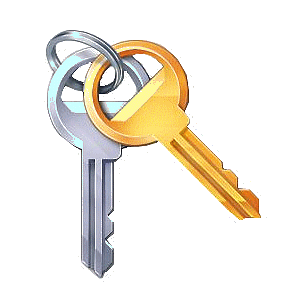 You are your child’s first teacher.
You have the ability to influence your child’s education more than any teacher or school.
You know your child best:
Share information about your child’s interests and abilities with teachers
Ask to see assessment results
Discuss these results with your child’s teacher so that you understand how to help your child at home
Be knowledgeable of grade level expectations
[Speaker Notes: By taking an active role in Title I, you’ll show your child:
How important he or she is to you
How important education is to you
That you and the school are a team

Speak up if you notice any problems – But, don’t criticize the school or a teacher in front of your child.]
ADDITIONAL INFORMATION
Teachers will provide specific information on:

Florida Assessment of Student Thinking (FAST)
Grade Level Expectations
Grade Specific Curriculum
Measuring Student Success
Definition of Proficiency
Overview of their plans for the year
Review the Home-School Compact
Home-School Communication Systems
[Speaker Notes: This slide may be “hidden” if class visitation is not planned.]
QUESTIONS?
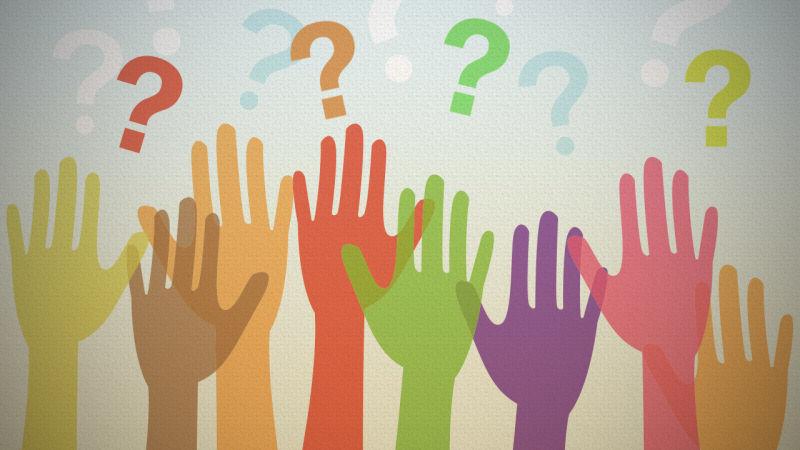 THANK YOU FOR ATTENDING
Be sure to review and sign:
Title I Annual Meeting Parent Evaluation Form
The Title I Parents’ Rights Letter 
Home – School Compact

For families attending virtually look for an email containing the documents above as Google Forms
[Speaker Notes: (Assurance 11a)]